A Day In The Life Of:
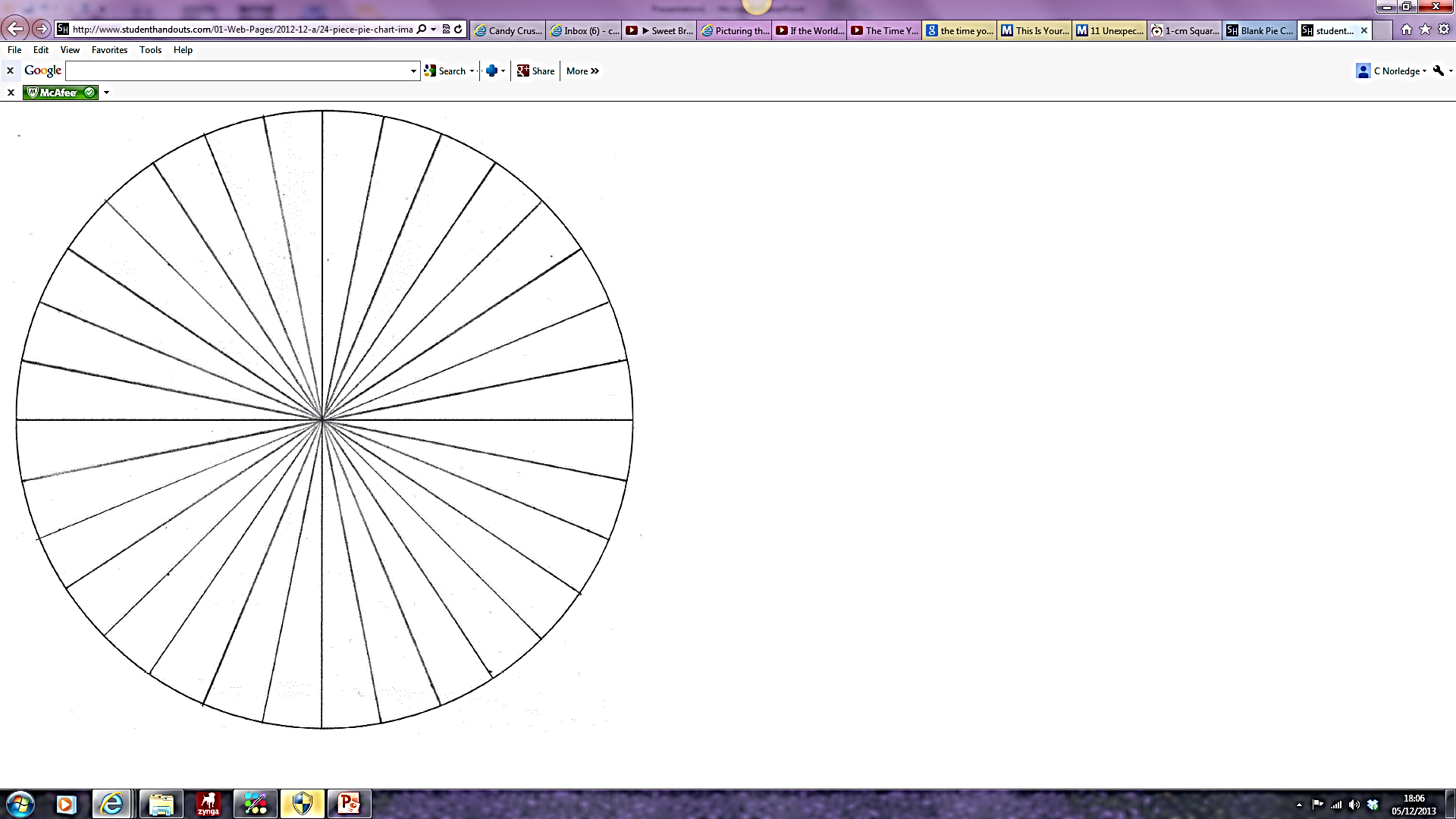 Key: